sunny
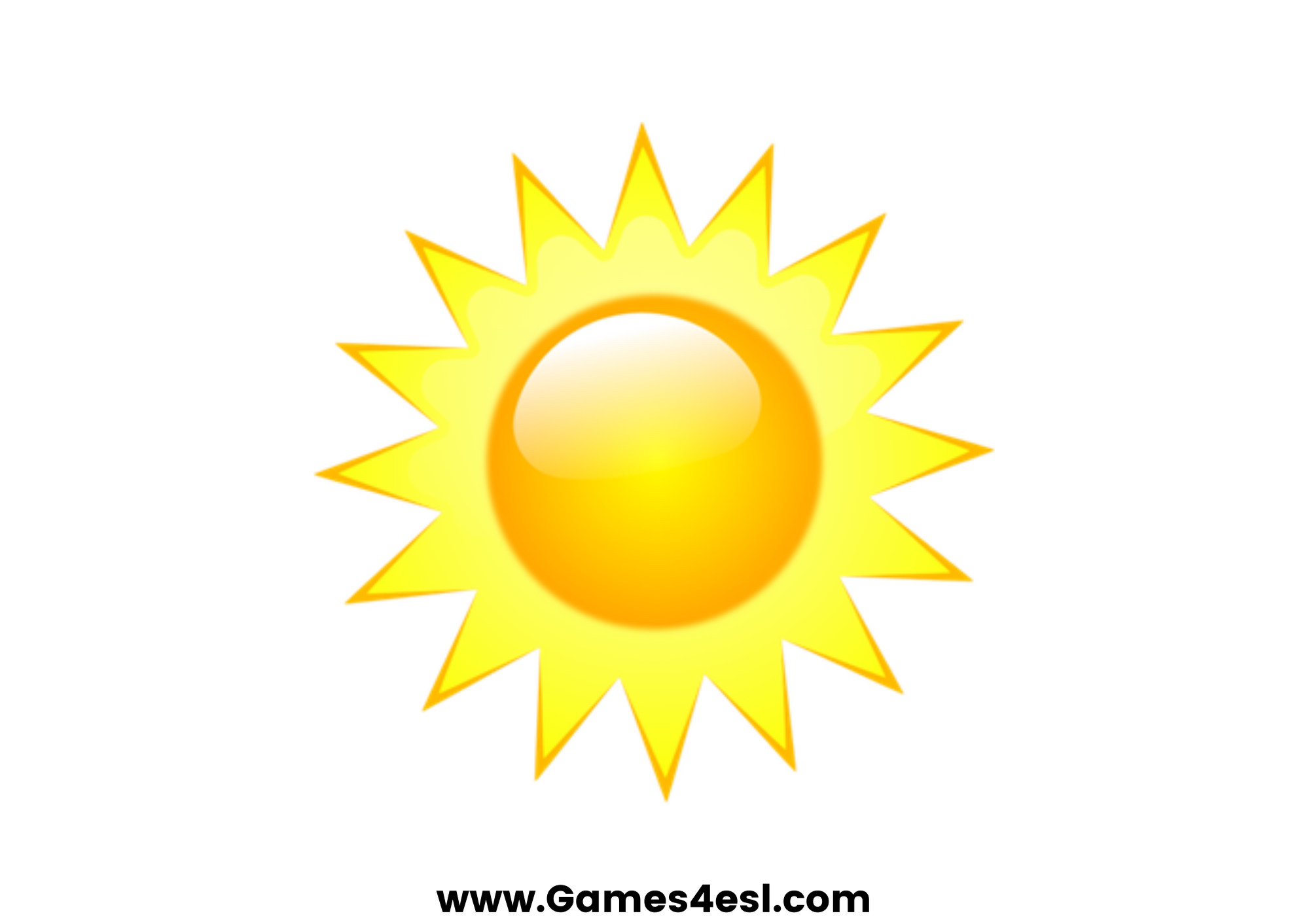 SHOW
rainy
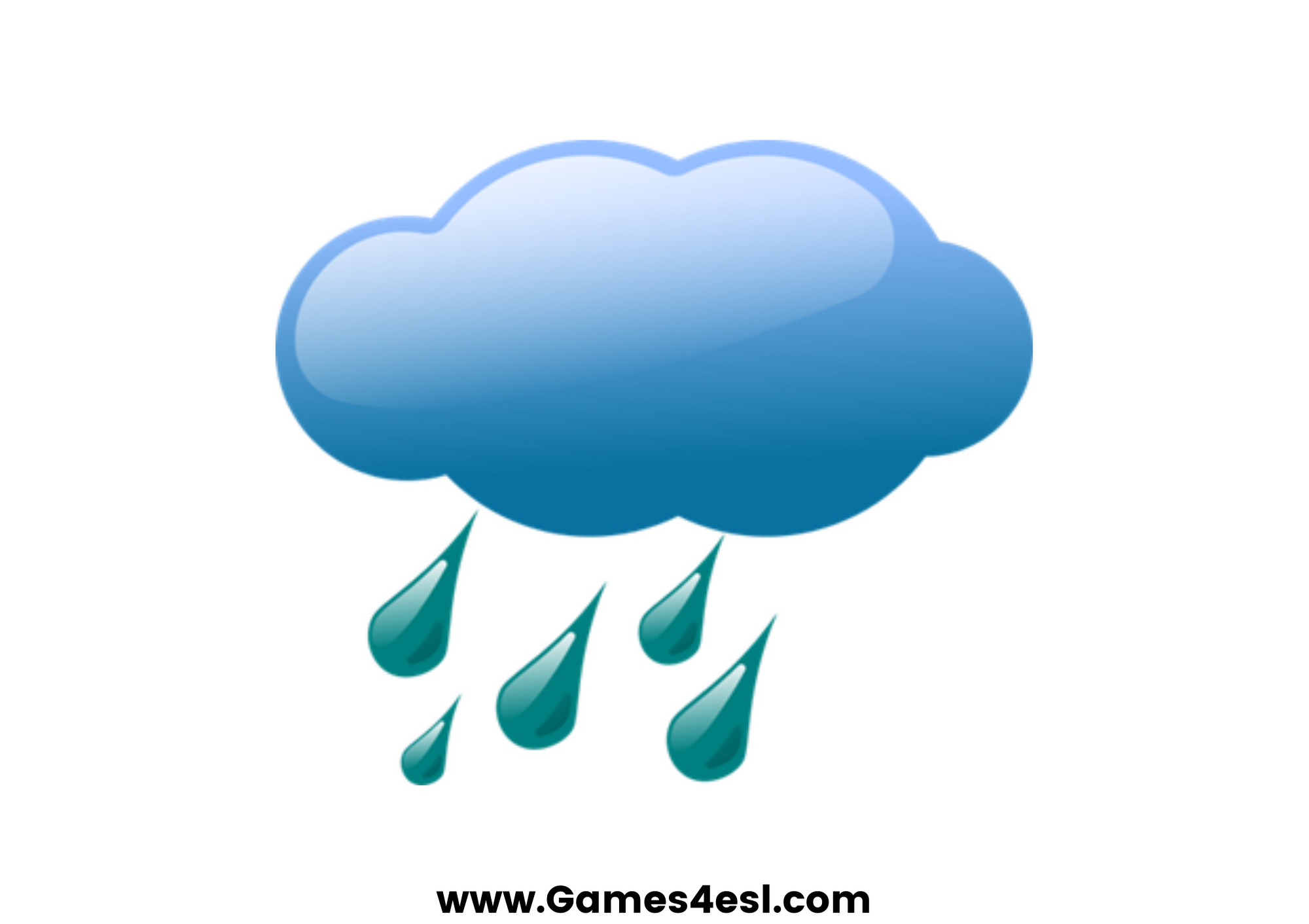 SHOW
cold
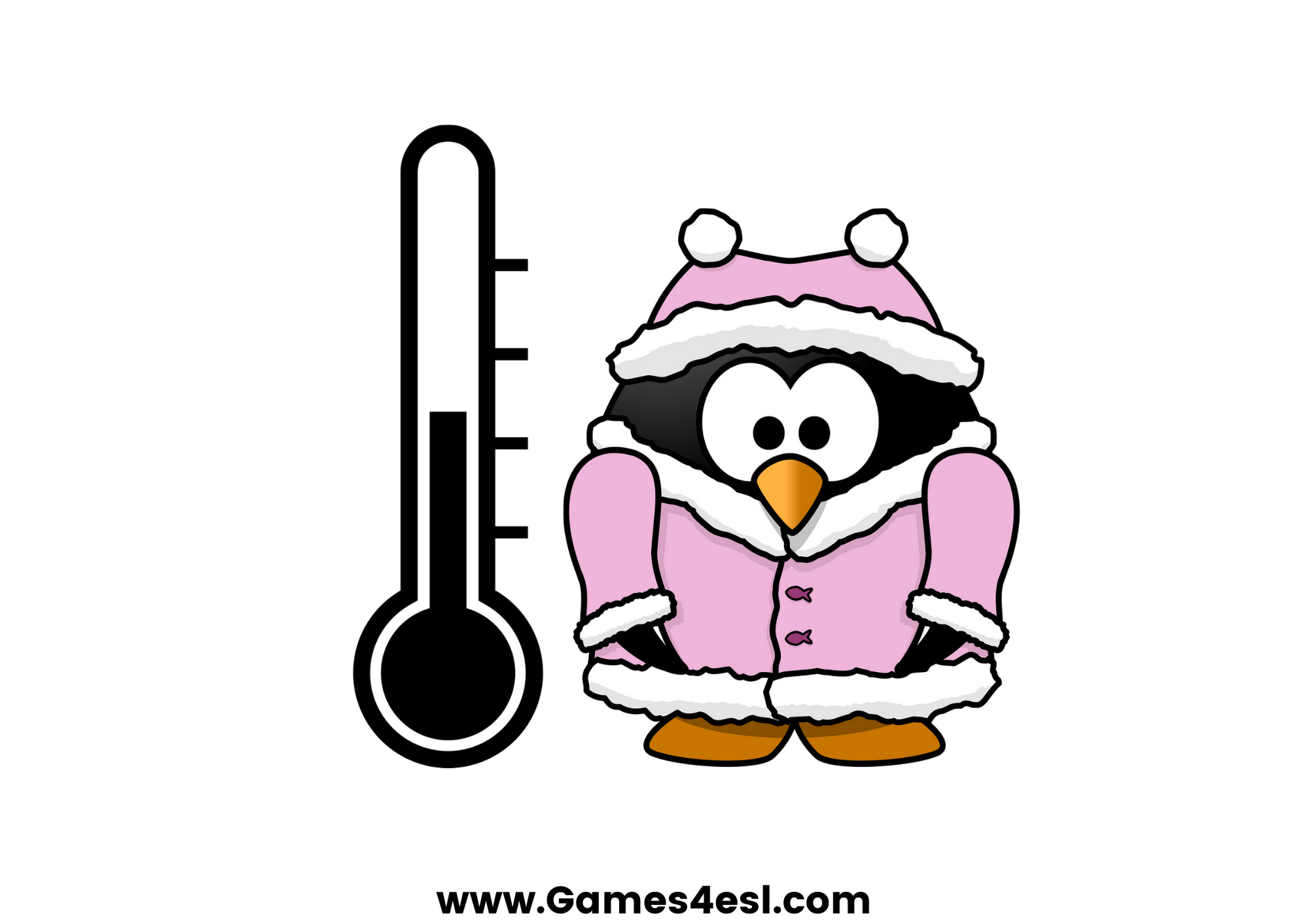 SHOW
hot
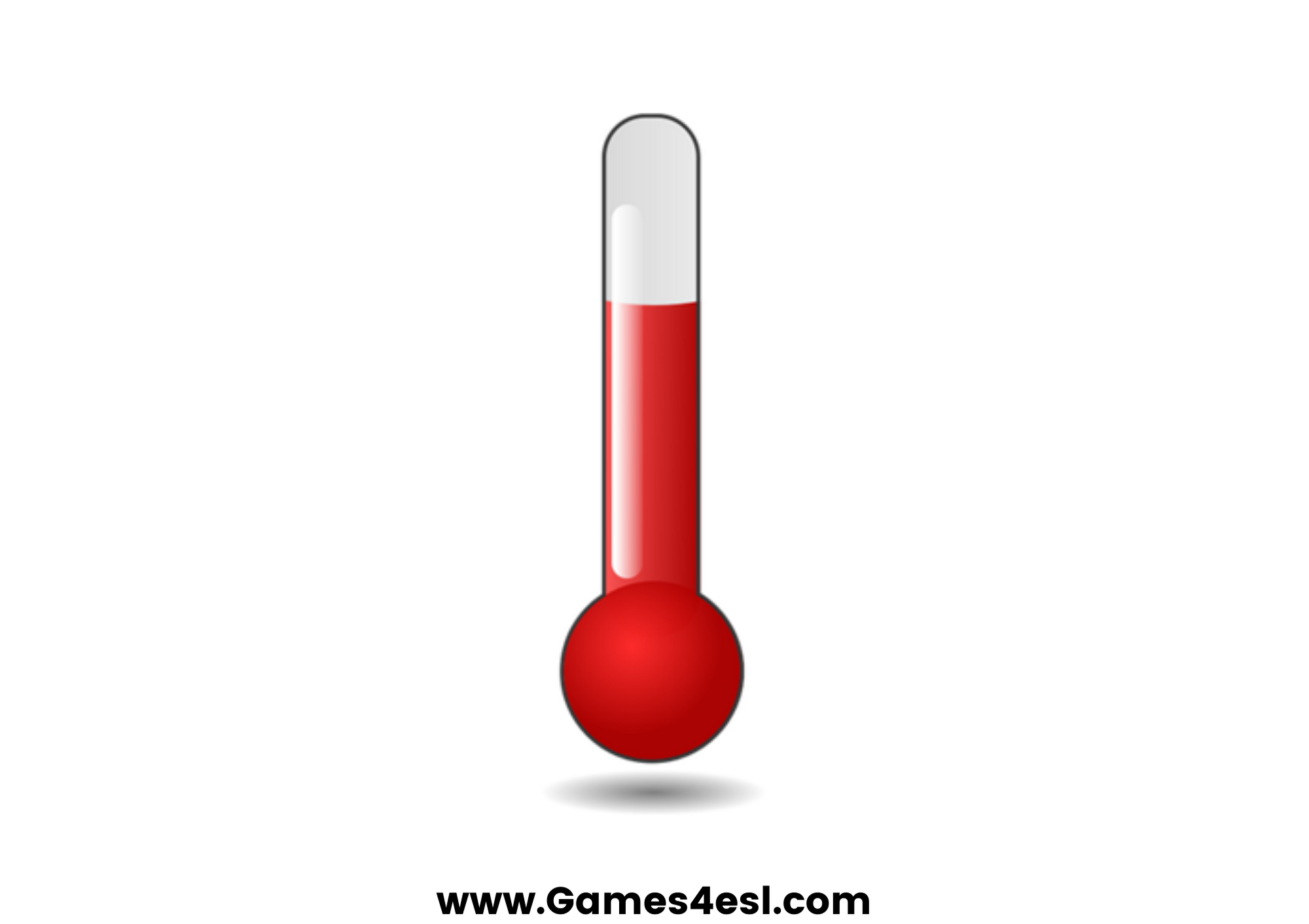 SHOW
windy
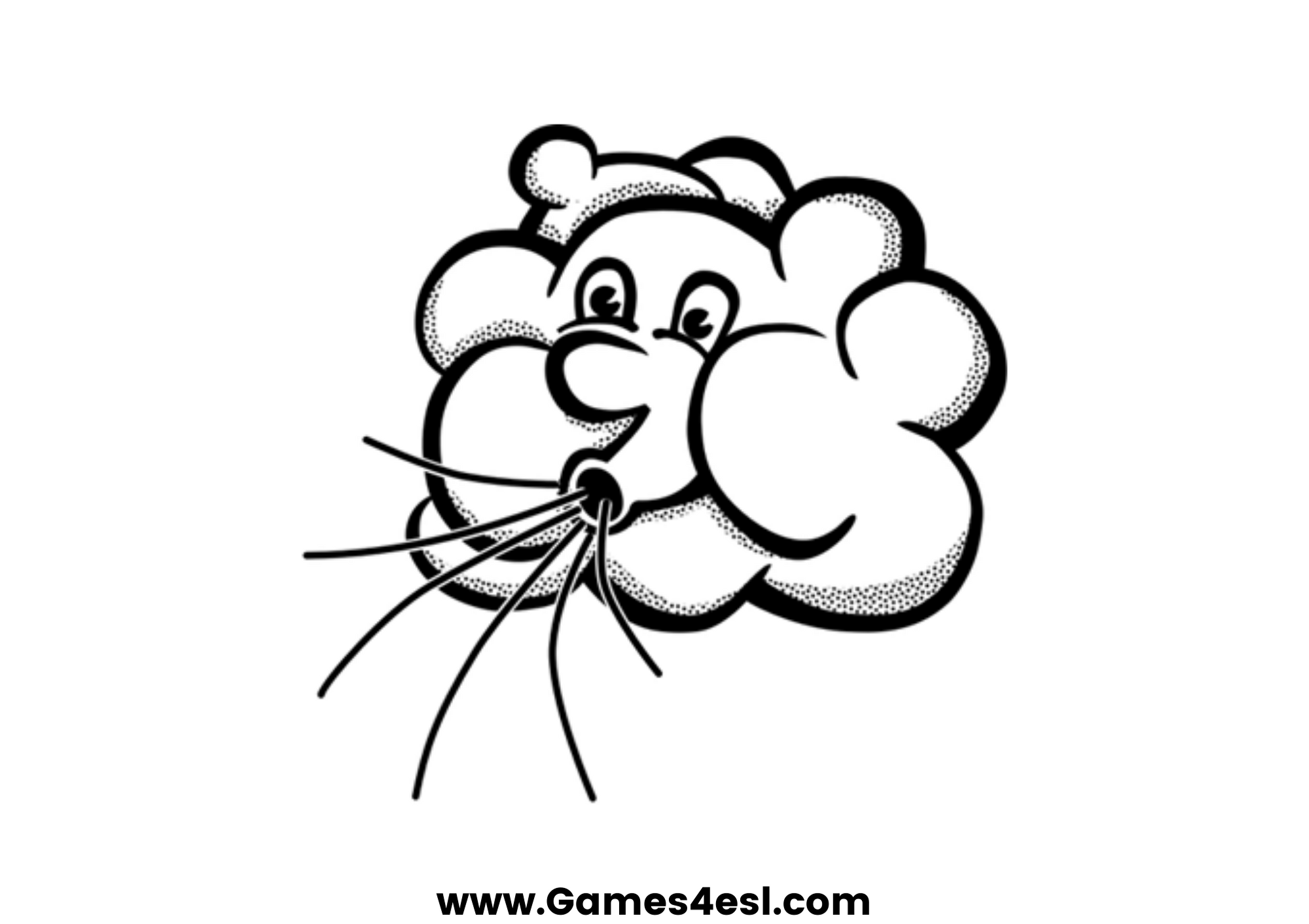 SHOW
snowy
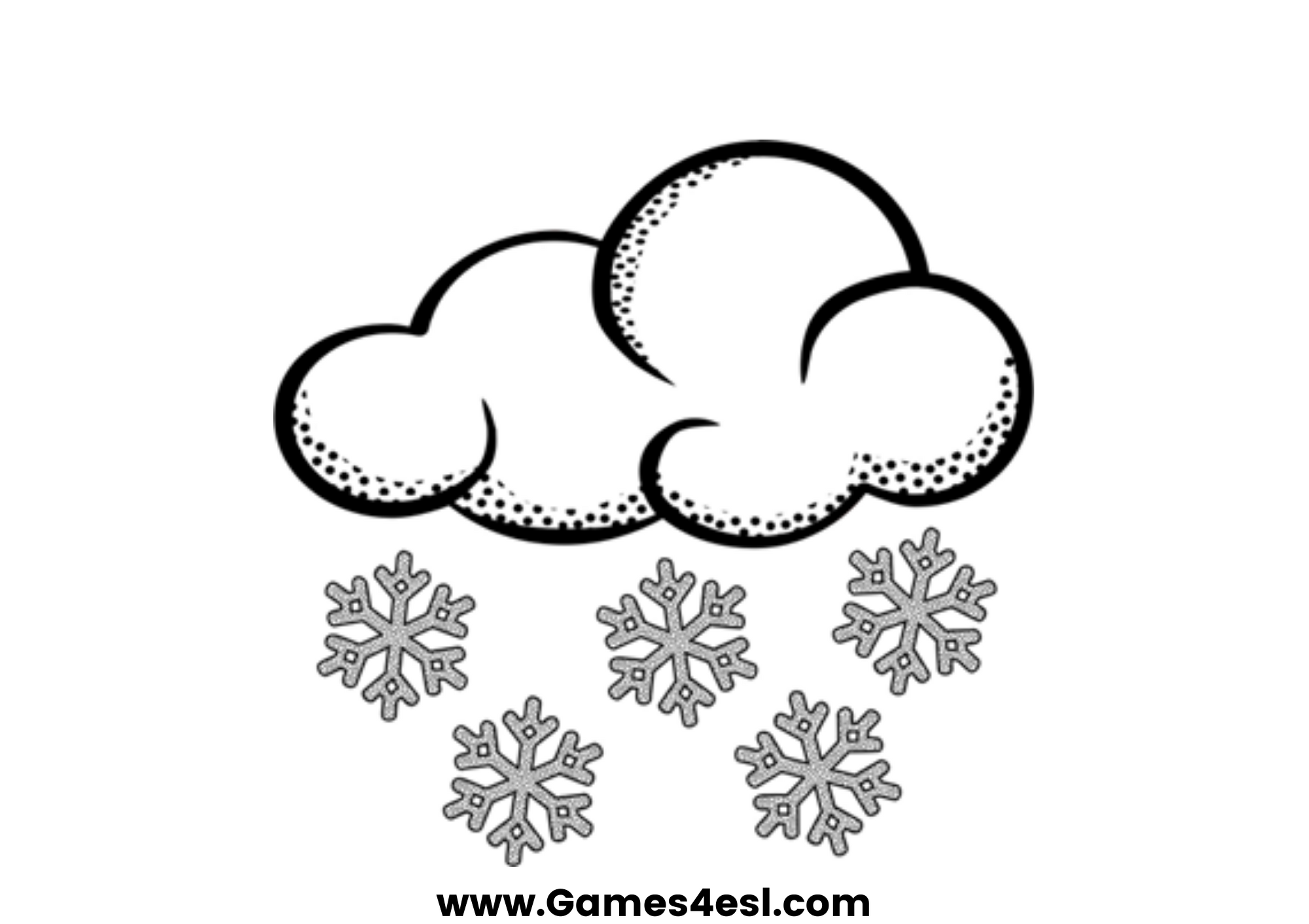 SHOW
cloudy
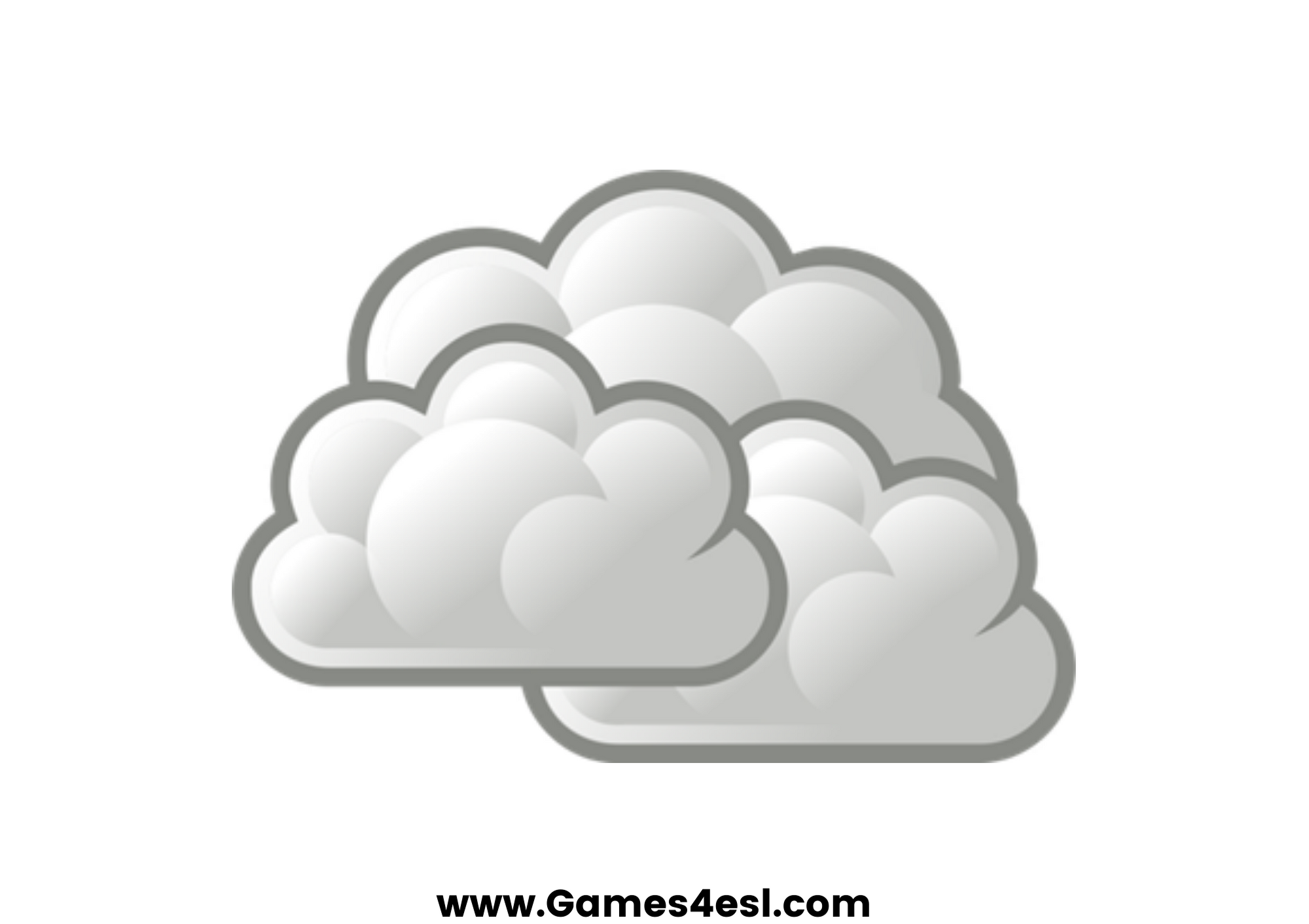 SHOW
foggy
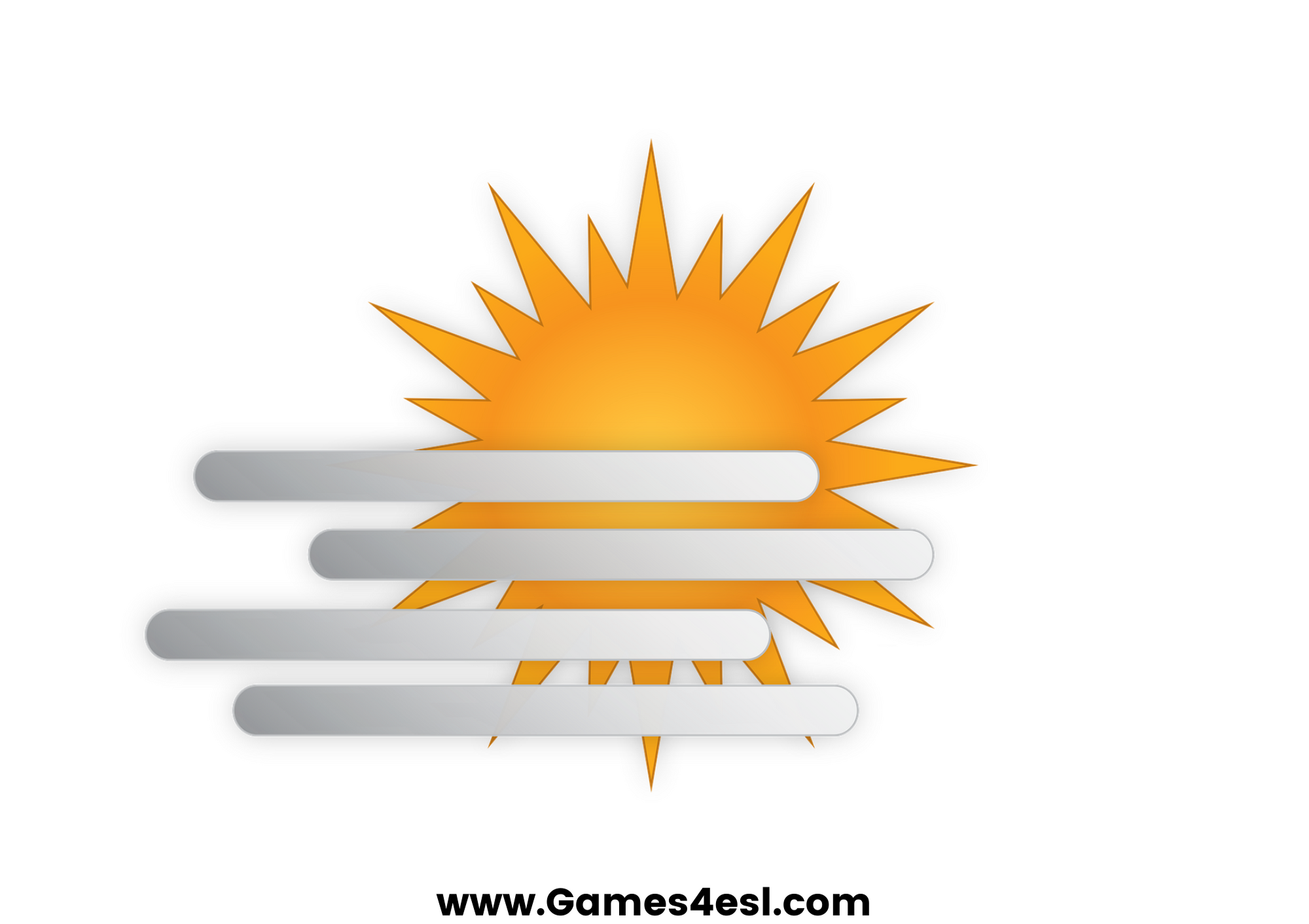 SHOW